MOTOR ÖĞRENME KURAMLARI
Motor Öğrenme Teorileri
Motor öğrenme teorileri başlıca dört grupta incelenir:

Basamak teorisi: Bu teoriye göre, becerilerin öğrenimi, başlangıçtan ustaca uygulamaya kadar metodik bir düzenleme sürecini gerektirir. 


Kibernetik teori: Bu teoriye göre öğrenme, bizzat düzenlenen ya da antrenörün yardımıyla desteklenen bir döngü içinde gerçekleşir. İnput ile output arasında hareketlerin planlanması ve bilişsel işlem söz konusudur. 


Eylem teorisi: Hareketin yapımı, eylem olarak kavranır, hedefe yöneliktir ve bilinçli olarak düzenlenir. Bir hareketin amacı ve anlamı, motorsal özelliklerin kavranmış olması koşuluyla psikolojik ve bilişsel faktörlere bağlıdır. 


Çeşitli sistemlerin etkisi: Bu teoriye göre, hareket yapımının gerçekleşmesi için kondüsyonel yeteneklerin yanı sıra, algılama, bellek, bilişsel süreçler de gereklidir.
BASAMAK TEORİSİ
Basamak Teorisi MEINEL/SCHABEL tarafından savunulan bu teori, en geçerli olan motor öğrenme teorisidir. 

Bu yazarlara göre motor öğrenme: “ İçeriği motor performans olan davranış şekillerinin ve formlarının kavranması eylem ve becerilerin geliştirilmesi, uyum ve mükemmelliğini kapsar.”
BASAMAK TEORİSİ
Çeşitli spor dallarına göre değişiklik gösteren motor öğrenme süreci, 3 evrede gerçekleşir: 

1-Kaba koordinasyon evresi 
2-İnce koordinasyon evresi 
3-İnce koordinasyonun pekiştirilmesi.
BASAMAK TEORİSİKABA KOORDİNASYON EVRESİ
Bu evrede eksiklik ve hareketlerde güvensizlik söz konusudur. 
Hareket deneyimi yeterli olmadığından kaba hatalar ortaya çıkar. 
Bir spor disiplininde, başlangıçta hareketler başarılı bir şekilde uygulanamazlar. 
Uygun bir metodik sıralama uygulanmalıdır. 
Yeni bisiklete binmeyi öğrenen bir çocuk, aynı anda değişik gerekleri yerine getiremez. Dengede bozukluk vardır. Sık sık ayağını yere koyar. Yardım edilirse, ayağı pedaldan kayabilir veya gidona hakim olamaz. Fren yaparken de zorluk çeker
BASAMAK TEORİSİ Yapımdaki Eksiklikler
Kuvvet kullanımı aşırı oranda fazla veya az olabilir. 
Hareketin kapsamı, gerekli kas gruplarıyla sınırlanamaz. 
Harekette ekonomiklik yoktur. 
Tempo aşırı derecede fazla veya çok az olabilir. (yüzmede) 
Hareketin dinamiği ölçüsüzdür. Hareketin tamlığı azdır. (Yüzme, kipe, kayak, şut öğrenirken bu hatalara çok rastlanır.)
BASAMAK TEORİSİ Tasarlamadaki Eksiklikler
Hareket taslağı kesin değildir, kısmen yanlıştır.
Antizipasyon (öncelleme) yeterli değildir.
Bilgiler eksik olarak elde edilir. 
Fazla detay nedeniyle bilinçsel katılım aşarı yük altındadır. 
Çok yönlü gereklerin hemen ve doğru değerlendirilmeleri mümkün değildir. 
Hareketle ilgili bilgilerin anlaşılır olmaları için tam olarak verilmeleri gerekir.
BASAMAK TEORİSİ Temel Eksiklikler
Hareketle ilgili bilişsel bilgilerde ve hareketlerin kesin olarak tasarlanmasında eksiklikler söz konusudur, bu nedenle de en önemli bölümler uygulanamaz. 
Hareketin ritmi ancak kısmen kavrandığı için zamanlama (timing) tam olarak yapılamaz. 
Kinestetik düzeltmeler, yetersizdir. 
Öncelikle hareket hissinin gelişmesi gerekir. 
Geri bağlamalar (düzeltmeler) henüz anlaşılamadığından hemen uygulanamazlar
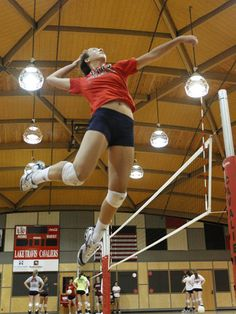 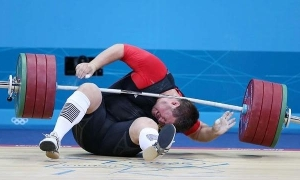 BASAMAK TEORİSİİNCE KOORDİNASYON EVRESİ
Tasarı: Hareketin tasarlanması gittikçe düzelir ve detaylıdır.
Bizzat düzeltme yeteneği artar ve dışardan düzeltmeler daha iyi kavranır.
 Özelikle kinestetik ve optik bilgilerin alınması ve düzenleme daha iyi yapılır. 
Bilinçli davranış daha kapsamlı ve detaya yöneliktir. 
Hareket tasarımı hedefe yöneliktir.
BASAMAK TEORİSİİNCE KOORDİNASYON EVRESİ
Uygulama: Hareket evreleri birbirine akıcı bir şekilde bağlanabilir. 
Timing ve ritim daha iyi yapılabilir. 
Daha az kuvvet kullanımı ile daha iyi bir uygulama gerçekleşebilir. 
Hareketler tesadüfen değil, sağlam ve tam olarak uygulanabilir ve birbirine bağlanabilir.
BASAMAK TEORİSİİNCE KOORDİNASYON EVRESİ
Sonuçta: Hareketlerin ince formdaki düzenlenmesi söz konusu olup, hareket akışında kontrol vardır. 
Genel koordinasyon nedeniyle amaçlanan hareket biçimi elde edilebilir. 
Hareketler detaylarıyla kavranır. 
Hareketler güvenli ve ekonomik bir şekilde uygulanabilir
BASAMAK TEORİSİİNCE KOORDİNASYON EVRESİ
İnce koordinasyon evresinde sürekli ve anlayarak alıştırma ön plana çıkar. 
Tüm antrenman dönemini kapsamak zorundadır. 
Hareket bölümlerinin, hareket bütününün, bağlantıların, varyasyonların çalışılması gerekir. (Eskrim, oyun davranışları pozisyonlar, cimnastik serileri vs..) 
Yarışmalarda elde edilen sonuçlar başarıyı yansıtabilir.
 İdeal hareket örneklerinin uygulanması, kişisel kondisyonel ve koordinatif yetilerin uygun düzeye getirilmesi yerinde olur.
BASAMAK TEORİSİ
Her iki evrede de hareket tasarımının doğru ve tam yapılabilmesi çok önemlidir. 
Teori ve uygulama arasında bir bağ kurulmalıdır. Neye ulaşması gerekir. 
Bu evre, müsabaka koşullarında, sporcunun, ortaya çıkabilecek bazı küçük hatalara rağmen büyük oranda konsantrasyon ve kendine güvenini sürdürebilmesi için oldukça önemli bir evredir. 
Hareket yapımında, sporcu, kritik durumları aşabilmeyi, kendine güvenmeyi, motorsal uyum ile değişim yeteneğini bu evrede sağlayabilir.
BASAMAK TEORİSİİNCE KOORDİNASYONUN PEKİŞTİRİLMESİ EVRESİ
Bu evrede hareketin sağlamlaştırılması söz konusudur. 
Bunun zorlaştırılmış yarışma koşullarında uygulanması ön plana çıkar. 
Dıştan ve içten gelen rahatsız edici etkilere karşın hareketlerin her koşulda yapılmasına yönelik çalışmalar uygulanmalıdır. 
Kinestetik impulsların en ince formlarıyla kavranması sayesinde hareketler ayarlanabilir, yönlendirilebilir.
BASAMAK TEORİSİİNCE KOORDİNASYONUN PEKİŞTİRİLMESİ EVRESİ
İnce koordinasyonun pekiştirilmesinde, motorik, sensorik ve bilişsel olarak şu özellikler gelişir: 
Üs düzeyde hareket tamlığı ve mükemmelliği. 
Yarışmaya ve kötü koşullara rağmen başarılı olma. 
Hareket akışı sırasında düzenleme ve düzeltmelerin yapılması. 
Uygulamada en önemli detaylara dikkat. 
Uygulamada en küçük sapmaların farkında olmak. 
Bilgilerin çok çabuk elde edilmesi ve en önemlilerin seçilerek kavranması. 
Mücadele ve takım sporlarında değişen koşullara çabuk uyum sağlayabilme.
BASAMAK TEORİSİİNCE KOORDİNASYONUN PEKİŞTİRİLMESİ EVRESİ
Bu evrede hareketin sağlamlaştırılması söz konusudur. 
Bunun zorlaştırılmış yarışma koşullarında uygulanması ön plana çıkar. 
Dıştan ve içten gelen rahatsız edici etkilere karşın hareketlerin her koşulda yapılmasına yönelik çalışmalar uygulanmalıdır. 
Kinestetik impulsların en ince formlarıyla kavranması sayesinde hareketler ayarlanabilir, yönlendirilebilir.
BASAMAK TEORİSİ
Basamak teorisi, bazı spor bilimcilerince değişik şekillerde ele alınabilmektedir. 
Bazıları iki evrenin söz konusu olduğunu, bunların yeni başlayanların öğrenmesi ve sağlamlaştırma evreleri olduğunu savunmaktadırlar. 
MARTIN’e göre dört evre söz konusu olabilir. 
(ROTH/BREHM/WILLIMCZIK 1983, PÖHLMANN 1986) ise basamak teorisinin yeteneklerin gelişimi teorisi olduğunu, öğrenme ve öğretme süreçlerini içerdiğini belirtmektedirler.
KİBERNETİK TEORİ
Bu teoriye göre, hareket öğrenimi bizzat ayarlanabilen bir sistemi kapsar.
Hataların farına varma ve düzeltme süreçleri, öğrenme sürecine aittir. 
Öğrenmenin temel prosedürü, sporcunun input ile output arasındaki bilişsel düzenlemelerle bilgileri değerlendirilmesi ve olan ile ideal değer arasındaki karşılaştırmaları bizzat yapması ile gerçekleşir.
KİBERNETİK TEORİ
Kural olarak-inputun bilgi ve iç güdü olarak düzeyi, öğrenme kolaylığını, bilgilerin akışını etkiler.
Input’un yaşa uygun olması ve öğrenme için gerekli koşulların hazır olması açısından büyük önemi vardır. (Dış koşullar, motivasyon, yardımcı unsurlar..) 
Kural olarakinputuun bilgi ve iç güdü olarak düzeyi, öğrenme kolaylığını, bilgilerin akışını etkiler. 
Input’un yaşa uygun olması ve öğrenme için gerekli koşulların hazır olması açısından büyük önemi vardır. (Dış koşullar, motivasyon, yardımcı unsurlar..)
EYLEM TEORİSİ
Bu teoriye göre hareketlerin gerçekleşmesi
 iki evreye bölünmüştür: 
1-Antizipasyon evresi: Bu evrede hareketler tasarlanır 
2-Realizasyon evresi: Tasarlanan hareket uygulanır
EYLEM TEORİSİ
Hareket eylemi olarak insan hareketi, zaman ve mekan içinde cereyan eden bir psiko-fizik ve fizyolojik bir olgu olmasına karşın, bu olgu salt biyomekanik-fizyolojik yada psikolojik açıdan yalın bir etki ve tepki süreci olarak incelenmemelidir. 
İnsan hareketi, her şeyden önce bir fonksiyona yöneliktir. 
Onun bir amacı anlamı vardır. 
Her bir hareket, ya da her hareketi oluşturan her evre, bu amacı gerçekleştirmeye yöneliktir.
EYLEM TEORİSİ
Bütünsel bir davranış süreci olarak amaca yönelik insan hareketleri, zihinsel, duyum, devinimsel, sensomotorik, motivasyonel, sosyal ve kişilik özellikleri ile incelenmelidir. 
Spor hareketinin bu yönde açıklanmasında eylem kuramı önem taşımaktadır. 
Bu kuram spor hareketlerinin analizinde yeni bir yaklaşım yöntemi olarak ele almaktadır. 
Kule atlamacı 10 m.’den atlarken bir dizi hareket yapmak zorundadır. 
Cesaret, konsantrasyon hareketi tam olarak sevk ve idare etmek durumundadır.
EYLEM TEORİSİ
Futbolcunun duvar pası uygulamasında teknik ve taktik hareket becerisi olarak çabuk uyum, çabuk hareket etme, kendini çabuk yönlendirme gibi birçok yetilere sahip olması gerekir. 
Cimnastikte bir serinin oluşturulması, kuvvet, denge, beceri vs. gibi birçok yetinin ön plana çıkması gerekir. 
Çeşitli sportif eylemlerde çeşitli işlemler ön plana çıkmaktadır. 
Bu öğelerin, amaca yönelikliği beklenti durumu ile motorik ve psikolojik faktörlerle anlam kazanır.
EYLEM TEORİSİ
İnsan eylemi, psiko-fizik bir etkinliktir. Karmaşık bir süreçtir. 
Bu süreç birey ve çevresi ile etkileşimi ile olur. 
Duyum-algılama-bellek düşünce gibi öğelerin birlikte etkisi gerekir. 
Bu öğelere duygular ve heyecanlar eşlik ederler, sporsal eylemler gerçekleşir.
EYLEM TEORİSİ
Eylem teorisine göre, insan her durumda algılayan, duyan ve kendini hareket ettiren bir bütünlüktür
Bir insanın eylemi bir çok bölümlere ayrılır. 
Bu bölümler birbirlerine fonksiyonel olarak bağlıdırlar. 

Bir eylem: Dürtü evresi, Oryantasyon evresi (yönlenme) Karar evresi, Uygulama evresi ve Sonuç evresinden oluşur 
Eylemin amacı bu evrelerin birbirine bağlantısını belirler
ÇEŞİTLİ SİSTEMLERİN ETKİSİ TEORİSİ
Bu teoriye göre Kompleks yeteneklerin, oryantasyonun düzenlenmesi, sistemler, ve uygulamanın düzenlenmesinden oluşur. 
Yani hareketlerin algılanması, bilişsel işlemler, motorsal bellek, hatırlama ve performansa yönelik koordinasyon, hareket öğrenimini gerçekleştirir.
 Motor öğrenmenin düzeyi tüm sistemlerin uygunluk düzeyine bağlıdır. 
Özellikle entelektüel özellikler öğrenmede önemli rol oynarlar.
ÇEŞİTLİ SİSTEMLERİN ETKİSİ TEORİSİ
Öğrenme kuralları: Önce hareketler sağlam ve güvenli olarak öğrenilmeli hareketlerin hızı sonra arttırılmalıdır. 
Alıştırmalar ve ödevler basitleştirilmiş formda verilmeli ve yardımcı unsurlar sunulmalıdır. 
Sporcu hareket akışını bilinçli olarak kavramalı ve nelerin eksik olduğunun farkında olmalıdır.
Hareket tasarımı gerçekleşmelidir. 
Tanım, çizim ve modellerin gözlenebilmesi yerinde olur.
ÇEŞİTLİ SİSTEMLERİN ETKİSİ TEORİSİ
Teşvik edilmeli, alıştırma yaptırılmalı ve sonuçlar değerlendirilmelidir. 
Ayrıntılar azaltılmalıdır. 
Ancak ince form kavranana kadar alıştırma yaptırılmalıdır. Koordinasyon, daima kondisyonu tamamlanmalıdır.
 Tüm bu teorilerin, ortaya çıkan eksikliklerde kaynağın ne olduğunu ortaya koyması gerekir. 
Eksikliğin nedeni, bilişsel işlemde mi yoksa antrenman planlamasından mı kaynaklandığı, koordinatif yeteneklerdeki eksiklik mi yoksa metodik yöntemlerde mi eksiklik olduğu saptanmalıdır. 
Antrenörün kendi pratik bilgilerini teoriyle bağdaştırması şarttır. Böylelikle daha iyi öğrenme stratejilerini geliştirebilir. Teşvik edici olabilir.
SONUÇ
Öğretim yöntemleri içinde hareketlerin doğru öğretilmesi 
Sağlam yaptırılması
Hareketin detayları hakkında bilgi sahibi olunması 
Metodik sıralama içerisinde kolaylaştırıcı araç kullanılması gerekir.